V.PRAKASHAssistant ProfessorDuraimurugan college of Education.Katpadi
CHILDHOOD  GROWING UP
UNIT-VI
MARGINALIZED CHILDREN :ISSUES AND CONCERNS
Meaning Of Marginalized Children
A marginalized children is a group of children that’s confined to the lower or peripheral edge of the society. Such a group is denied involvement in mainstream economic, political, cultural and social activities
Who are marginalized children
Characteristics of Marginalized Children
It suffers from discrimination and subordination
May become stigmatized 
They share a sense of collective identity and common burdens
They have a tendency to marry within the group
Limited opportunity to make social contribution
Dependency on others
Receive negative public attitudes
How to recognize marginalized students in Classroom
Learning difficulty
High percentage of dropout
Inappropriate types of behaviour
Withdrawal
Lack of opportunities for skill development
Grade level repeaters
Children Living In Urban And Rural Slum
Children who live in urban or rural zones often fine themselves in a precarious situation. Due to extreme poverty they can hardly satisfy fundamental needs such as nutrition, access of health care, education& employment
                           Slum population means 
    slum was originally used mainly in the phrase back slum meaning a back room and later back alley the origin of this word is thought to come from Irish
     Slum means a community of low economic class, homeless population
Children facing problem in urban slum
The global problem of “children in the urban world "must be the immediate priority. as far as India is concerned, the situation is getting worse day by day. In India Delhi, Mumbai, Kolkata which are the major hubs of slum

Being out of school 
Early pregnancy
Drug and alcohol abuse 
Negative peer influences
Parental neglect 
Poverty & unemployment
Characterisrtics of slum population
High rate of poverty
Huge extent of urban decay
Acute problem of malnutrition and health centre
Unsanitary and unary environment 
Low standard of living or poor quality of live
High rate of mental illness and suicide 
Low level of economic status of its residents
Operationalised through a Govt scheme of SLUM
Rajiv awas yojana (RAY) Targeted and reached through the following development of action:
Slum improvement 
Slum upgrading 
Slum redevelopment 
Slum resettlement
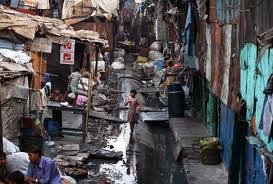 Deprived child
A deprived child is a child under 18 years of age of who is not given proper parental care,control,education or other care and control necessary for the physical and emotional well being of the child .
          the term may also refer to a destitute , homeless or abandoned child
Deprived child means a child
Who is for any reason destitute or abandoned
Who does not have the proper parental care 
Who has been abused , neglected or is dependent 
Whose home is an unfit place for the child by reason of depravity on the part of the parent
Socially deprived girls dalit and tribal girls
In India dalits-officially known as scheduled castes-constitute 1/6 of the population.they are consistently discriminated against despite a constitutional ban on untouchability and the enactment of specific legislation including the protection of civil rights act 1955 and the scheduled caste and tribes (prevention of atrocities act 1989)
Problem faced by the SC/ST Dalit women
Children of dalit and tribal communities face a number of abuses. Ex: violence,sexual abuse 
Discrimination against ST,SC children can be seen in evidence of the education system
Early marriage and pregnancy  was widespread
They have meager purchasing power and have poor housing condition
Lack of malnutrition
Schemes for educational development of SC/ST
Opening residential school
Book bank scheme
Remedial coaching scheme
Hostels for girls and boys
Pre and post metric scholarships
SSA and RMSA
Navodaya & Kendriya vidyalaya-15%&7.5% seats reserved for sc/st
National institute of open schooling
Primary health centre
Abused child
Abused child refers to a child whose health or welfare is harmed or threatened by his/her parent ,guardian of the child or the person exercising custodial control or supervision of the child 
Child abuse can be single incident or number of different accident that take place over time
Child protection act 1999
Harm is defined as any determined effect of a significant nature on the childs wellbeing (sec 9 of the child protection act 1999)

 2008 -children affected by  substance abuse are considered as children in need of care and protection under the juvenile justice act 2000

India has launched an integrated child protection scheme which aim at shielding children from violence and abuse
Four different types of child abuse
Physical abuse    - Hitting , buning,biting,shaking
	                                       (28.3% of adults report being physically abused )
Sexual abuse      - Rape, incest, child prostitution
                                      (20.7% of adults report being sexually abused )
Emotional abuse- Rejection, yelling ,criticism
                                 (10.6% of adults report being emotionally abused )
Neglect abuse    - Housing , healthcare , food,
                                 (below 3% of adults report being neglect  abused )
Street children
Street children is a term for children experiencing homelessness who are living on the streets of a city, town or villages. homeless youth are often called street kids and street youth ( 30% Disable children are street children)
                
                   UNICEF defined 3types of  street children
    Street living children
    Street working children
    Children from street families
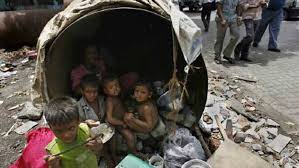 WHO-Classifies street children according to 4 categories
Children who live in the street
Children who have left their families and resides in street
Children living in protection centre's or orphanages who are at risk of becoming homeless
Children who have week or insubstantial relations with their families
Characteristics of childhood of street children
Problem of social adaption
Feeling of social insecurity
Delayed language development 
Lack of self –confidence due to backwardness
Problem in the development of moral values
Delayed physical development due to poverty
Child labour
Child means a persons who has not completed his 14 years of age any such person engaged for wages whether in case or kind is a child worker according to UNICEF all the children not being provided education at a school are considered as child labour 
Legal definition of a child 
   - Article 45 of the constitution of India defines child as a person younger than 14 years
  - Mines act -1952 says that a child is a person not older than 16 years
Causes of child labour
Bonded child
Over population
Illiteracy
Poverty
Urbanisation
Orphans
Unemployment of elders
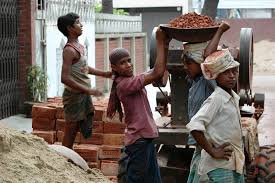 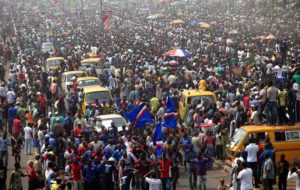 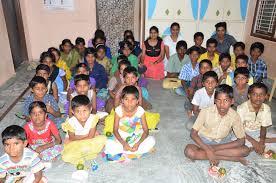 Social measures of child labour
The workmens compensation act-1923
The industrial dispute act- 1947
Child minimum wages act- 1948
The employment state insurance act -1948
The coalmine provision act-1952
The contract labour act -1970
Child and adolescent labour- 1986
Child growing up poverty
A condition that puts a lot of children at risk for many of the issues listed in this section is poverty access to basic requirement such as food, shelter and clothing are the underlying cause of poor child health, child nutrition,child labour, child marriage and various other issues
Prime Causes of poverty
Poor and unemployed parents
Street children
Lack of education
Lack of social services
Disability
Discrimination
Effcets- poor physical health,mental health problem,low sense of well being,underachieving at school, social deprivation
Removing and suggestion to poverty
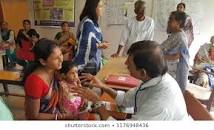 Adequate nutrition
Clean drinking water
Sanitation facilities
Healthcare facilities
Education
Earning while learning
Vocational training
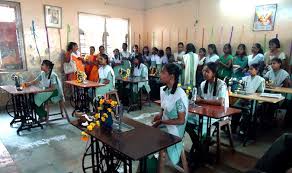 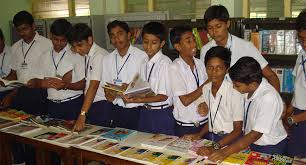 WAY TO MEASURES OF POVERTY
Planning commission 2004-05 estimated NSSO
The Arjun sengupta report 
The saxena committee report 
The tendulkar committee report -2009
Measure to promote the status of marginalized Children
Free and compulsory education to all
Creating an inclusive school
Providing special reservation quota
Providing basic amenities like water, nutrition food,transport , sanitary facility
Life enrichment programme
Financial assistance for remedial coaching 
Establishment of residential schools
Teachers should develop a better relationship with community, NGO’s and Govt
Creating alternative school 
Use school complex at all level
Vocational education and training for skill development
Grand-in-aid to voluntary organisation
Social development programmes for minorities
TNTEU-Model questions
1.Who are marginalized children? suggest measures to promote the status of marginalized children

2.Elaborate the different types of marginalized  children and suggest measures to promote the status of marginalized children.

3.List the problem faced by the children living in slum areas and state your suggestion to rectify it.


                                                       Thank you
Thank you